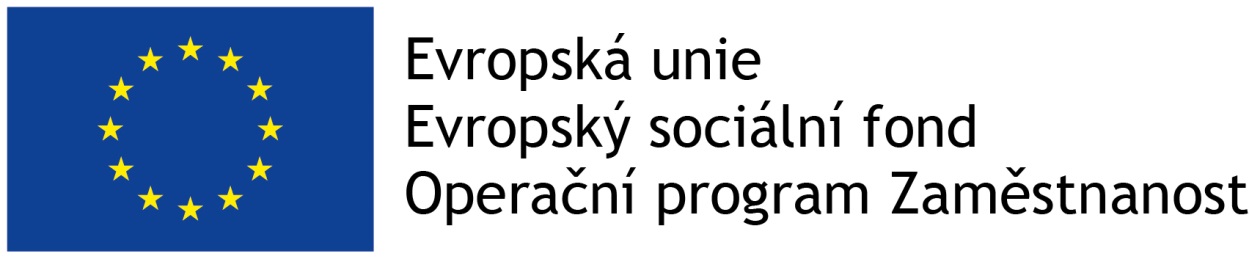 Projekt CESTA KE ZMĚNĚ III
Registrační číslo: CZ.03.1.48/0.0/0.0/18_090/0012525

Projekt je spolufinancován Evropskou unií
Informace o projektu
Doba realizace projektu: 18 měsíců

Začátek projektu: 01. 10. 2020

Ukončení projektu: 31. 03. 2022

Realizátor: MESADA, z. s.
Komu je projekt určen
Osobám se zdravotním postižením 

osoby, které jsou orgánem sociálního zabezpečení uznány invalidními ve třetím, druhém nebo prvním stupni nebo osoby se zdravotním znevýhodněním

osoby, kterým byla odebrána invalidita prvního nebo druhého stupně méně než 12 měsíců před vstupem do projektu
Cíl projektu
Cílem projektu je dosáhnout prostřednictvím kombinace prvků podporovaného zaměstnávání, systemického poradenství a cíleného individuálního přístupu zvýšení úrovně dovedností pro uplatnění osob se zdravotním postižením na trhu práce.
Aktivity projektu
1. Výběr účastníka projektu 

Vstup do projektu může být na základě:

doporučení místně příslušného kontaktního pracoviště Úřadu práce ČR, doporučení lékaře,
informací z tisku, letáku, doporučení druhé osoby apod.
Před vstupem do projektu proběhne proces jednání pracovního
konzultanta se zájemcem cca až 1 měsíc → Posouzení míry zvládání
konkrétně stanovených oblastí, podpis Dohody o účasti v projektu.

Zájemci mohou do projektu vstupovat průběžně po celou dobu
jeho trvání, pokud to dovolí personální kapacita realizátora.
Aktivity projektu
2. Individuální práce s účastníky projektu - úvod 

Individuální konzultace 1x týdně:

téma: „Jak by měl vypadat můj ideální život“,
vytváření osobního profilu účastníka projektu,
získání informací o potřebách trhu práce,
vytváření představy vhodného pracovního místa,
plánování cesty k získání vhodného pracovního místa,
vytvoření prvního Individuálního plánu účastníka projektu.
Aktivity projektu
3. Individuální práce s účastníky projektu zaměřená na získávání dovedností a znalostí před nástupem na pracovní místo




Individuální konzultace 1x týdně.
Plnění cílů dle Individuálního plánu, revize IP.
Práce s účastníkem „šitá na míru“.
Trénink dovedností. 
Podporované praxe u zaměstnavatele.
Spolupráce s pracovním asistentem.
Aktivity projektu
4. Rekvalifikace pro vybrané účastníky 


Vybraným účastníkům bude poskytnuta speciální podpora při účasti na rekvalifikaci a při složení zkoušky profesní kvalifikace, a to po celou dobu.

Úspěšný absolvent obdrží Potvrzení o účasti v akreditovaném vzdělávacím programu a Osvědčení o získání profesní kvalifikace.
Aktivity projektu
5. Individuální práce s účastníky projektu zaměřená na získávání zkušeností na pracovním místě prostřednictvím poradenství a pracovní rehabilitace

Spolupráce při definování vhodné pracovní pozice.

Provázení účastníka při vyhledávání vhodného pracovního místa.

Vyhledávání pracovního místa, vyjednání podmínek a uzavření pracovněprávního vztahu, případné poskytnutí mzdového příspěvku zaměstnavateli.

Individuální konzultace stále probíhají – podpora, řešení potíží na pracovišti, spolupráce s pracovním asistentem.
Aktivity projektu
6. Práce se zaměstnavateli 

Intenzivní spolupráce se zaměstnavateli v daném regionu.

Poradenství, jehož cílem je vytvoření stabilního vztahu mezi zaměstnavatelem a zaměstnancem.

Pomoc při vytváření vhodných pracovních náplní pro účastníky, podpora při vyřizování dokladů souvisejících s nástupem účastníků do zaměstnání, zajištění pracovní asistence pro účastníka.

Možnost získání příspěvku na povinnou praxi účastníka projektu, mzdového příspěvku (po dobu 6 měsíců).
Aktivity projektu
7. Podpora systemického poradce 

Systemické poradenství:

určen pro účastníky, kteří potřebují z důvodu dlouhodobého sociálního vyloučení další metody pro ujasnění svých představ o práci i životě,

zahrnuje práci specialisty,

aktivitou lze procházet krátkodobě, dlouhodobě, průběžně či nárazově dle domluvy.
Aktivity projektu
8. Skupinová práce s účastníky projektu 


Za dobu realizace projektu proběhne 16 Job klubů.

V rámci Job klubů budou mít účastníci možnost skupinového nácviku sociálních a pracovních dovedností, a to praktickou formou.
Aktivity projektu
9. Ukončení účasti v projektu
 
Účastník projektu je zaměstnán a jeho situace na pracovišti je stabilní.

Došlo ke zvýšení úrovně dovedností účastníka projektu.

Dlouhodobě se nedaří nalézt pro účastníka pracovní uplatnění a setrvání v projektu by mu nepřineslo další rozvoj.

Účastník projektu nedodržuje podmínky účasti v projektu.

Po ukončení účasti může být zájemci nabídnuta další spolupráce.

Účastník obdrží výstupní zprávu, IP na 3 další měsíce, podepíše Dohodu o ukončení účasti v projektu.
Práva a povinnosti účastníka projektu
Doložit doklad o zdravotním postižení.

Docházet na naplánované schůzky.

Plnit úkoly zadané pracovním konzultantem.

Podávat pravdivé informace a údaje.

Do 8 kalendářních dnů informovat realizátora                  o překážkách, které mu brání v účasti v projektu.

Včas omlouvat svoji nepřítomnost na aktivitách projektu.
Práva a povinnosti účastníka projektu
Absolvovat 30 hodinovou podporovanou praxi u zaměstnavatele.

Při nástupu do zaměstnání poskytnout kopii pracovní smlouvy, okamžitě oznámit změny týkající se zaměstnání a pracovního vztahu.

Do doby nástupu do zaměstnání plnit povinnosti vůči místně příslušnému kontaktnímu pracovišti Úřadu práce ČR.

Další práva a povinnosti vyplývající s Dohody o účasti v projektu…
Práva a povinnosti příjemce
Zavazuje se poskytnout účastníkovi služby a aktivity, které jsou součástí projektu.

Iniciuje vznik příslušných dokumentů, hodnocení, individuálního plánu apod.

Poskytuje účastníkovi projektu podporu v dosahování cíle dle Individuálního plánu.

Podporuje a respektuje rozhodnutí účastníka.

Poskytuje informace o účastníkovi a jedná v zastoupení pouze s jeho souhlasem.
Práva a povinnosti příjemce
Po dobu účasti v projektu pravidelně konzultuje se zaměstnavatelem průběh zaměstnání účastníka.

Jedná s rodinou a ostatními formálními a neformálními zdroji účastníka se souhlasem účastníka.

Přistupuje ke všem účastníkům stejně bez ohledu na pohlaví, věk, příslušnost k etnické skupině nebo politické příslušnosti.

Další práva a povinnosti vyplývající s Dohody o účasti v projektu…
Co projekt nabízí
Spolupráci s pracovním konzultantem, pracovním asistentem, systemickým poradcem.

Individuální podporu zaměřenou na potřeby konkrétního účastníka.

Pomoc při vytváření představy o vhodném pracovním místě, pomoc při hledání pracovního místa.

Podporované praxe u zaměstnavatele.

Možnost rekvalifikace a pracovní asistence na pracovišti.

Mzdové příspěvky pro zaměstnavatele.

Příspěvky na cestovné.
Co lze účastí v projektu získat
Poradce, prostředníka, lektora.

Zvýšení úrovně dovedností, samostatnost a zvýšení sebevědomí.

Rozhled, orientaci a znalost trhu práce.

Silnější pozici na otevřeném trhu práce.

Možnost čerpání příspěvku na mzdu účastníka projektu.

Kontakt s novými lidmi.
Veškeré vzdělávací, poradenské a jiné aktivity projektu jsou všem účastníkům poskytovány ZDARMA.
Další informace
MESADA, z. s.

centrála Písek
pobočka Jindřichův Hradec
pobočka Vimperk
pobočka Strakonice

www.mesada.eu
Děkujeme za pozornost